CAN Interface
Wang Hyunho

2021-06-30
CAN Interface
요약
Step motor 구동을 위한 Control Board와 Driver Board 간 Can Interface 구현
진행 내용
Control Board, Driver Board 각각 Can Interface 구현 및 테스트 
Control Board와 Driver Board를 1:N 연결 테스트 진행 


신호 감쇄 확인 및 보드 수정 (33옴->0옴), 수정 완료
송수신 테스트 완료 
H/W  및 CAN 구성
Control Board
Driver Board
Driver Board
Driver Board
CAN Interface
Project 구성
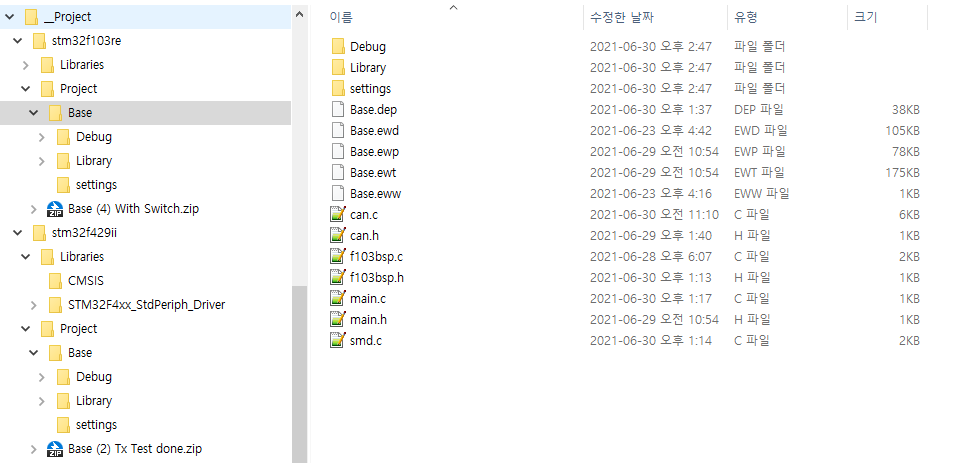 Driver board
Backup file
User files
Control board
Backup file
CAN Interface
Major Functions
CAN Interface
Driver Board 동작 설명
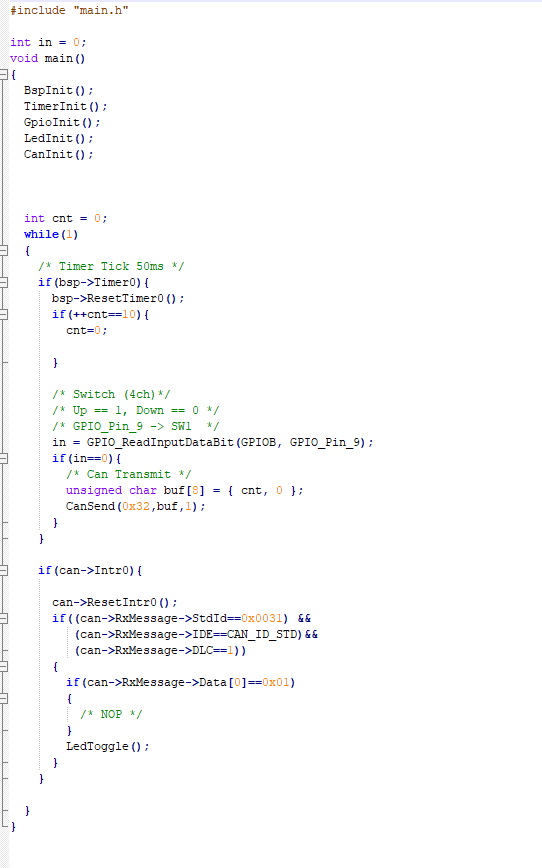 초기화
Timer Interrupt (50ms)
SW 1 확인 
후, TX 전송
(송신 StdId = 0x32)
Can Rx Interrupt 처리
(수신 StdId = 0x31)
CAN Interface
Control Board 동작 설명
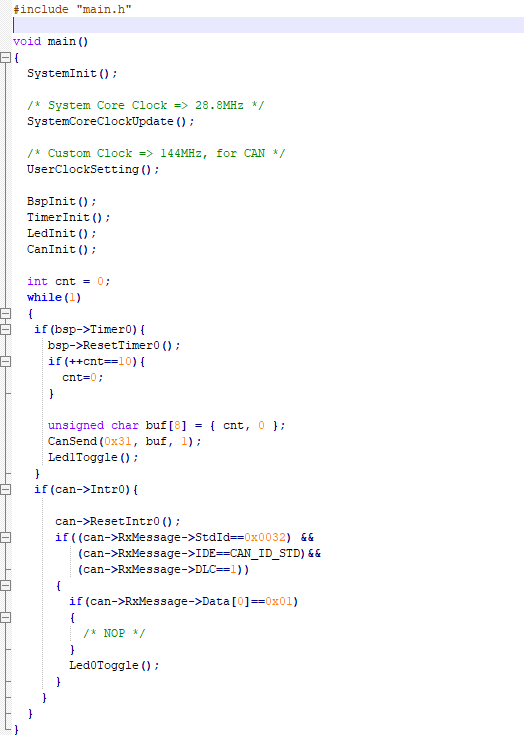 초기화
Timer Interrupt (50ms)
50ms 마다 전송
(송신 StdId = 0x31)
Can Rx Interrupt 처리
(수신 StdId = 0x32)